جامعة ديالى/كلية الهندسة
قسم الهندسة المدنية
تطبيقات حاسبة 1
المرحلة الثانية
البرمجة بلغة الفورتران
المحاضرة  10
إعداد:-
م.د.جنان لفته عباس
م.م. غسان منذر علي
Functions 2. الدوال
هي عبارة عن حالة خاصة من الـ (Subroutine) حيث يكون لها ناتج واحد وتستخدم لأجراء نفس العمليات على قيم مختلفة لنفس المتغير أو مجموعة من المتغيرات.
Type FUNCTION function-name 
IMPLICIT NONE
Specification part
Execution part
Subprogram part
END FUNCTION function-name
حيث أن : 
TYPE : نوع الدالة صحيحة, حقيقية, منطقية,.. ويمكن اهماله
function-name : أسم الدالة (تستدعى من خلاله)
Example(1): write a program to calculate the area of circle it’s radius is known?
Solution:
Program calling_function
Real::a
a=area_of_circle(2.0)
Print*,”the area of a circle with radius 2.0 is ”
Print*,a
End Program calling_function
Function area_of_circle (r)
! this function compute the area of a circle with radius r
Implicit None
Real::area_of_circle
Real::r
Real::pi
pi=3.14
area_of_circle=pi*r**2
End function area_of_circle
Example(2): Write a main program to read three values and prints their average.  The average values should be calculated using an external function subprogram.
Solution: 
  PROGRAM Test 
 REAL :: Test1, Test2, Test3, Ave
 READ *, Test1, Test2, Test3 
 PRINT *, Ave (Test1, Test2, Test3) 
END PROGRAM Test 
 REAL FUNCTION Ave (X, Y, Z)
 REAL :: X, Y, Z 
 Ave=(X+Y+Z)/3.0 
END FUNCTION Ave
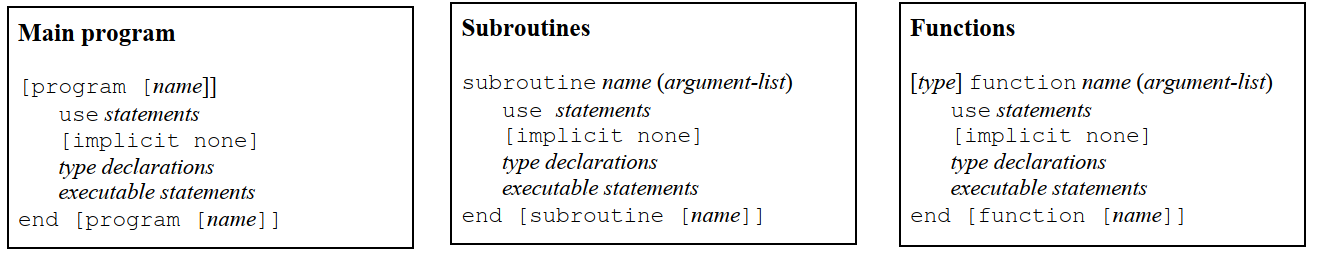 Solution: using a function
program example3 
   implicit none 
   real x, y 
   real, external :: radius 
   print *, "Input x, y" 
   read *, x, y 
   print *, "Distance = ", radius( x, y ) 
end program example3
!=============================== 
 real function radius( a, b ) 
   implicit none 
   real a, b 
   radius = sqrt( a ** 2 + b ** 2 ) 
 end function radius
Solution: using a subroutine
program example3 
   implicit none 
   real x, y 
   real radius 
   external distance 
   print *, "Input x, y" 
   read *, x, y 
   call distance( x, y, radius ) 
   print *, "Distance = ", radius 
end program example3 !=============================== 
subroutine distance( a, b, r ) 
   implicit none 
   real a, b, r 
   r = sqrt( a ** 2 + b ** 2 ) 
end subroutine distance
شكرا لأصغائكم